UNIDAD TECNICO PEDAGOGICO 2020 –APRENDIENDO EN LINEA MINERAL 
CORREO INSTITUCIONAL DOCENTE: daniela.aguilera@colegio-mineralelteniente.cl
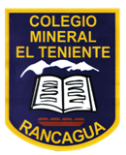 EL VIAJE DE LOS ALIMENTOS.


 
Ciencias Naturales 5° Básico A-B-C 
CLASE N° 12
Profesora: Daniela Aguilera G.
Objetivo: Establecen relaciones simples entre los distintos niveles de organización de los organismos.
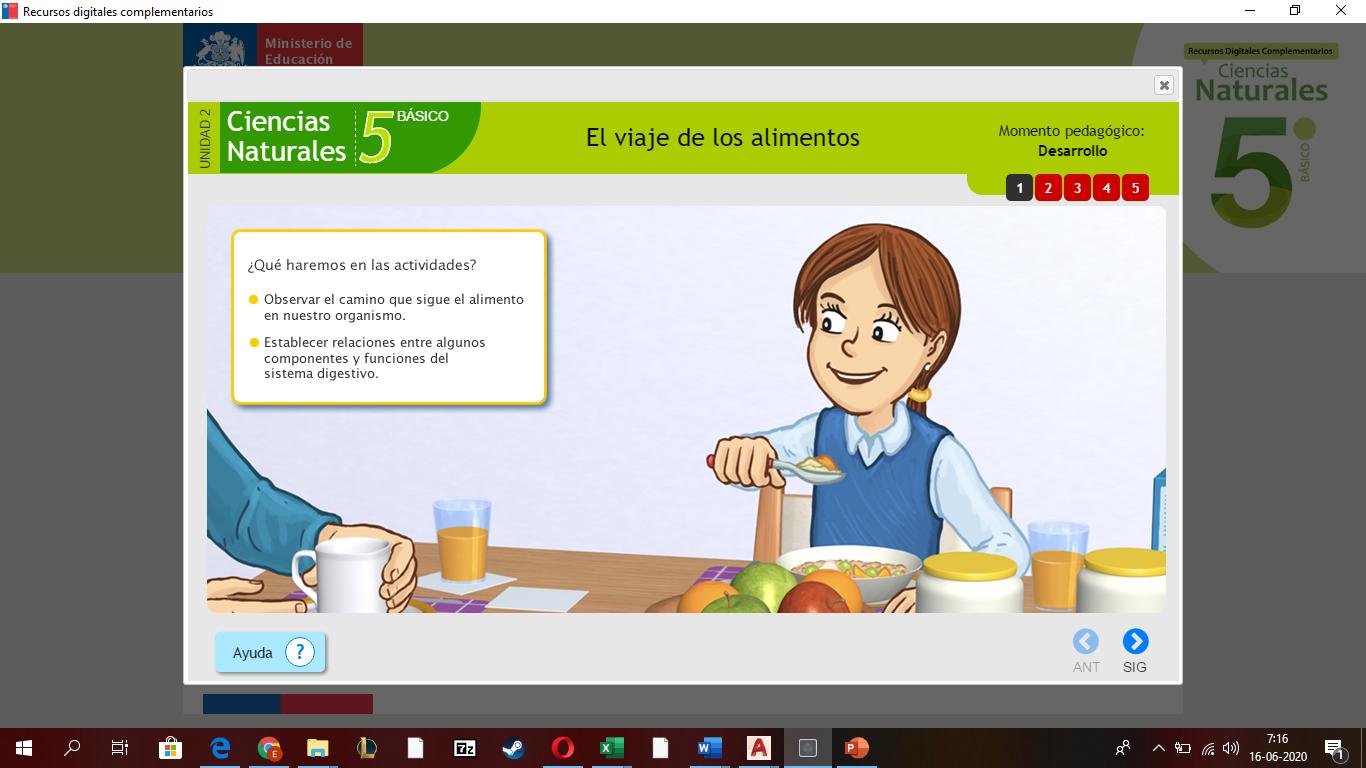 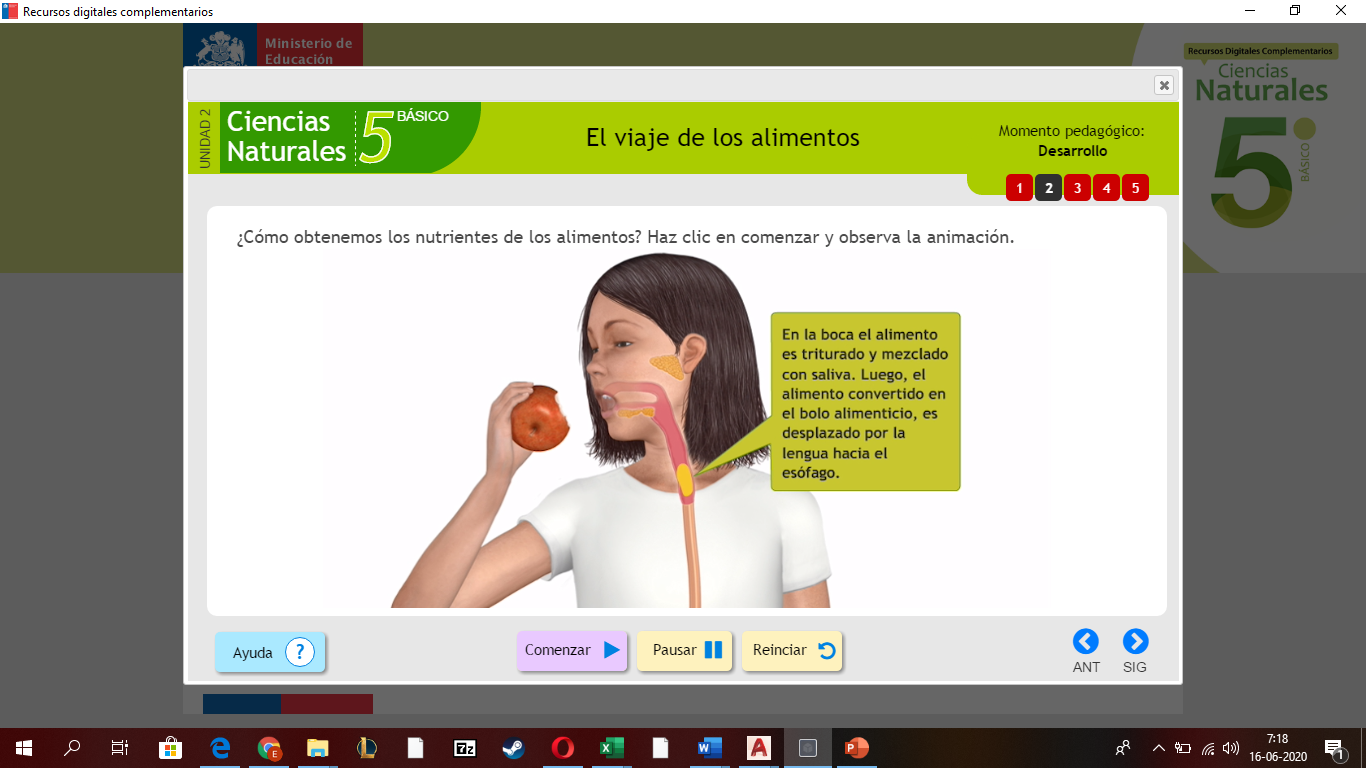 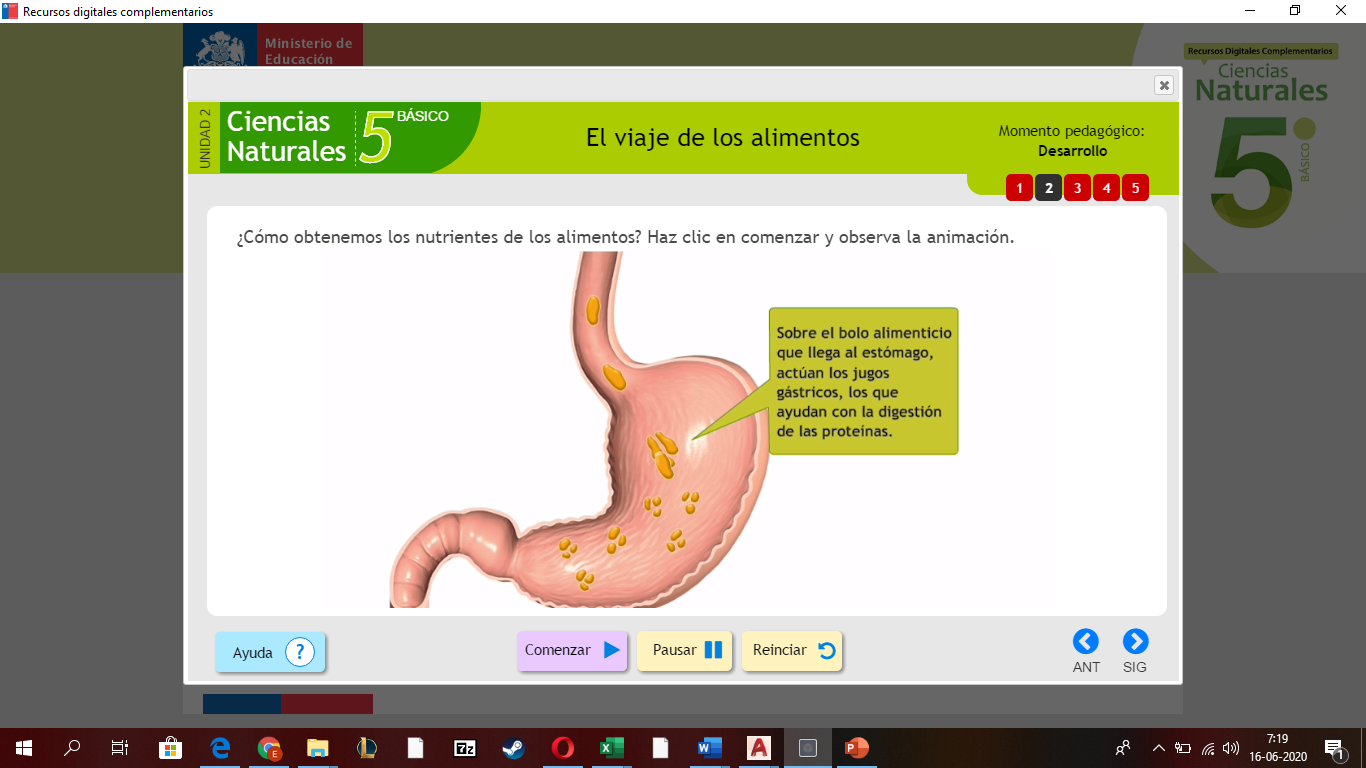 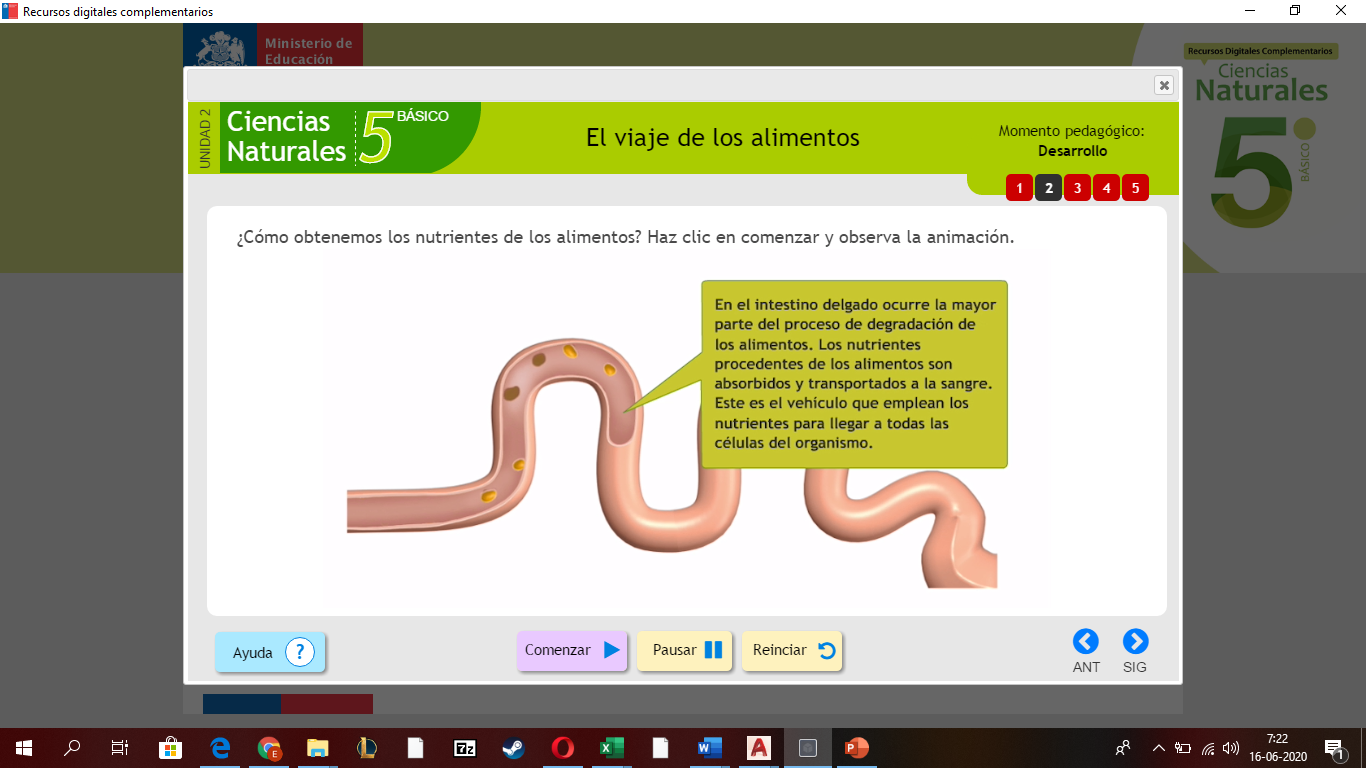 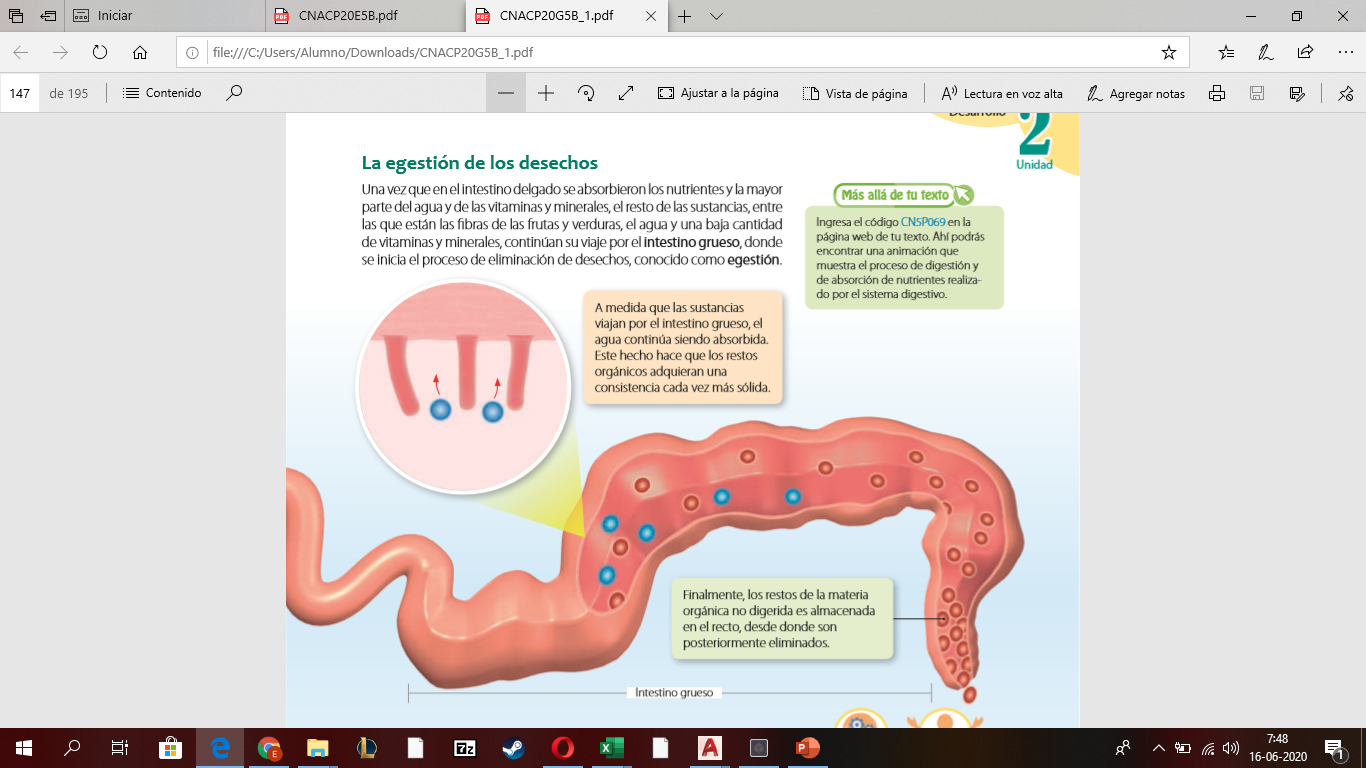 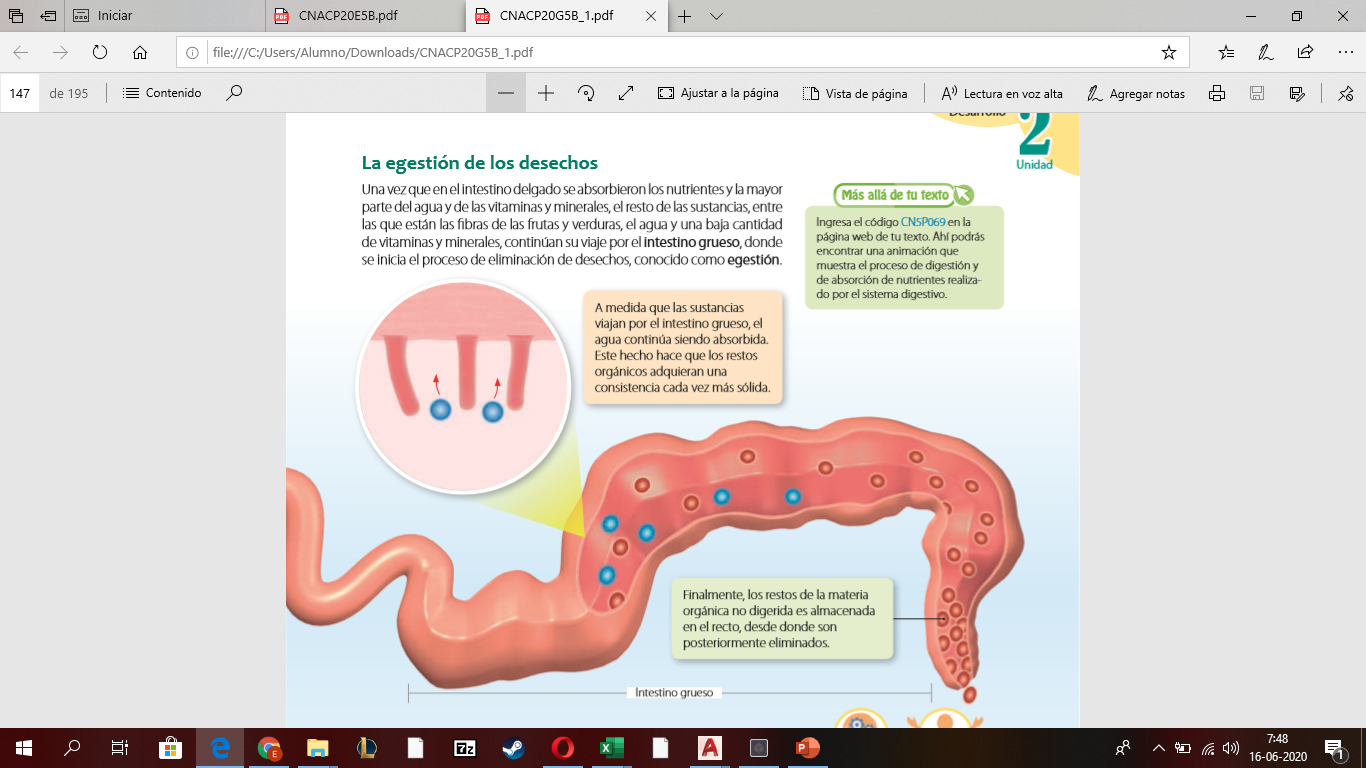 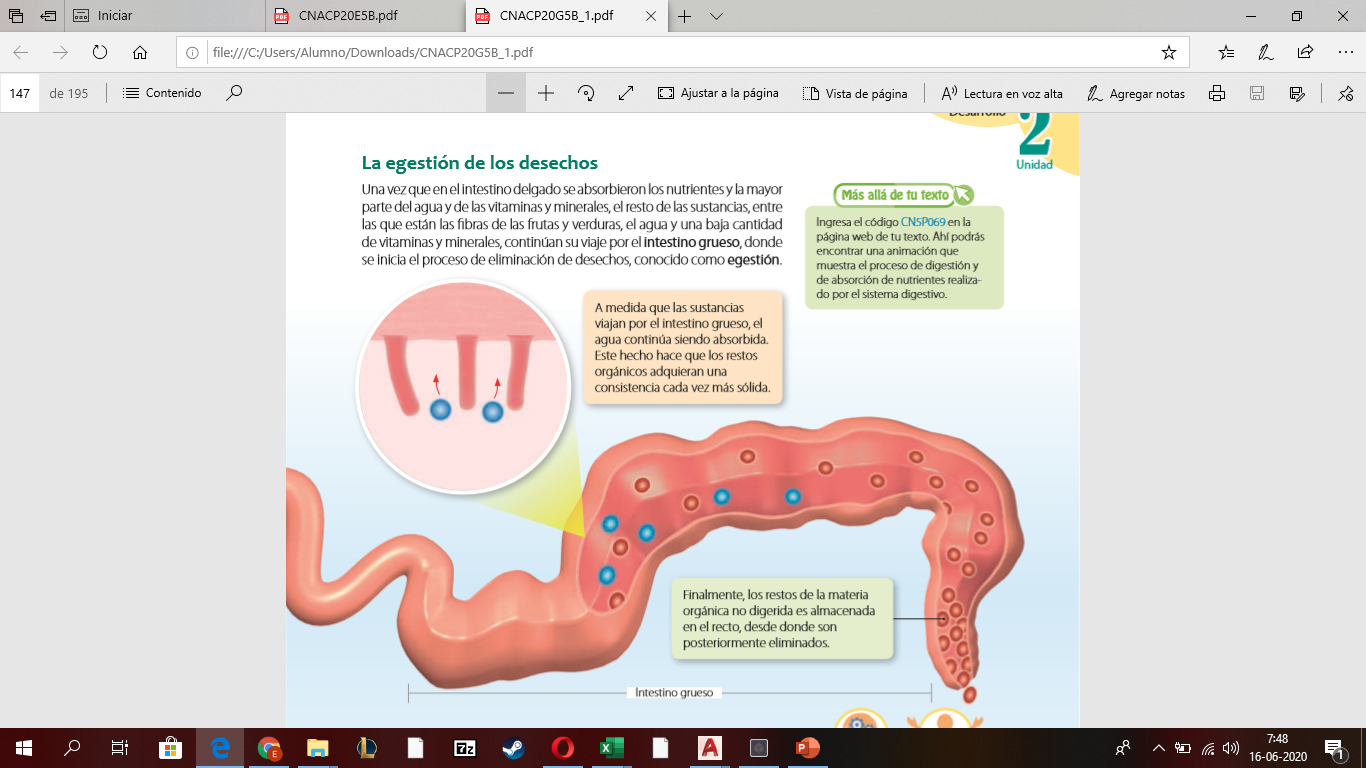 Apóyate en la pagina 68 de tu texto escolar